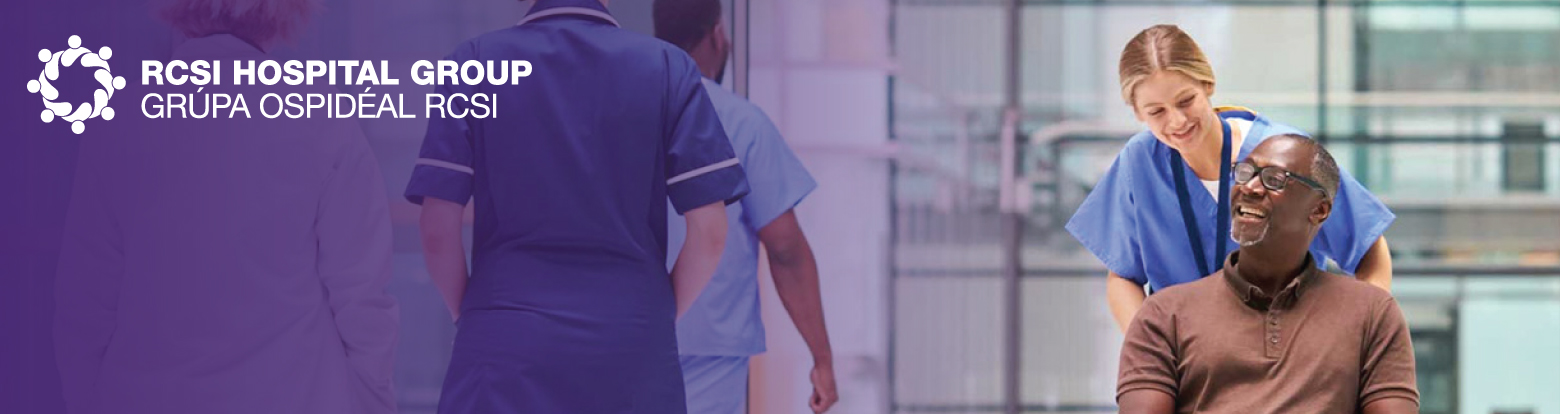 3rd Annual Quality & Patient Safety Conference
Improving the Healthcare Journey for Patients & Staff
TITLE
Improving Spinal Bracing Competency Levels within the MDT in the North-East RCSI Hospital Group

SUBMITTED BY
Sarah McShane, Michelle McCourt, Pauric Greene, Mary McCallan & Celine Meehan, Physiotherapy, Our Lady of Lourdes Hospital Drogheda
ABSTRACT
INTRODUCTION
OLOL is the primary hub for the management of non-operative spinal fractures across the north- east. As part of the management process for this patient cohort, the Orthopaedic physiotherapists are responsible for the supply and fitting of thoracic and lumbar spinal-braces. Following the acute-stage, some patients will require onward referral for rehabilitation/interim-care to other sites, i.e. LCH. On discharge patients will continue to wear
their spinal brace and adhere to bracing advice/care as per the Orthopaedic team. Given that the therapists in LCH don’t apply spinal bracing there is a wide variance in staff experience with brace care/management
RESULTS
Pre-training, 11-22% of therapists reported competency in the management of spinal fracture patients, thus highlighting the need for up-skilling and training. On completion of the two training sessions, 100% of the therapists who engaged in the training reported competency in managing a spinal fracture patient appropriately.
VALUE
By completing a full PDSA cycle we were able to achieve 100% competency in staff, at a cross site location, in the management of a spinal fracture patient. This project has paved the way for enhanced patient care, decreased health and safety risks and an improved patient journey
METHODOLOGY
An intervention PDSA cycle and driver diagram was completed with the engagement of all stakeholders.
SUSTAINMENT
In order to maintain the staff competency levels it has been agreed with the physiotherapy manager that the physiotherapy staff will be required to comply with annual compulsory spinal brace training.
AIM
The aim of this project was to improve spinal bracing competency levels among all the staff involved in spinal fracture patients’ care.
CHANGE IMPLEMENTED
Education sessions were proved to the physiotherapy staff in LCH on the complete management process of spinal fracture patients from the acute fracture stage to the discharge point. Education was given via oral power point presentation and practical bracing sessions.
ADDITIONAL INFORMATION
This project has identified a training module which can be employed in other cross sites where similar training needs are identified.
MEASUREMENT
On training completion all attending staff reported increased knowledge and understanding of spinal-fractures demonstrating competency in the spinal bracing pathway, the referral process, brace selection, documentation, associated policies & patient education